[Speaker Notes: 4 colors card stock]
It’s Not the App.It’s the Experience!
Creating Meaningful Learning Experiences with iPads
Essential Question
How can I create learning experiences for my students using the iPad?
Four Corners with the “Four Cs”
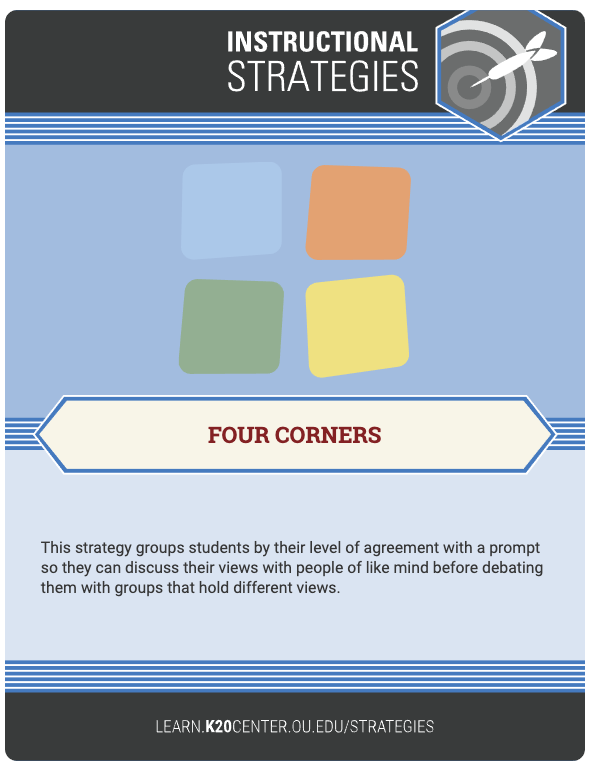 Collaboration
Communication
Creativity
Critical Thinking
Curation
Source: The National Education Association (n.d.). Preparing 21st Century Students for a Global Society: An Educator’s Guide to the “Four Cs.” National Education Association. Retrieved from http://www.nea.org/assets/docs/A-Guide-to-Four-Cs.pdf
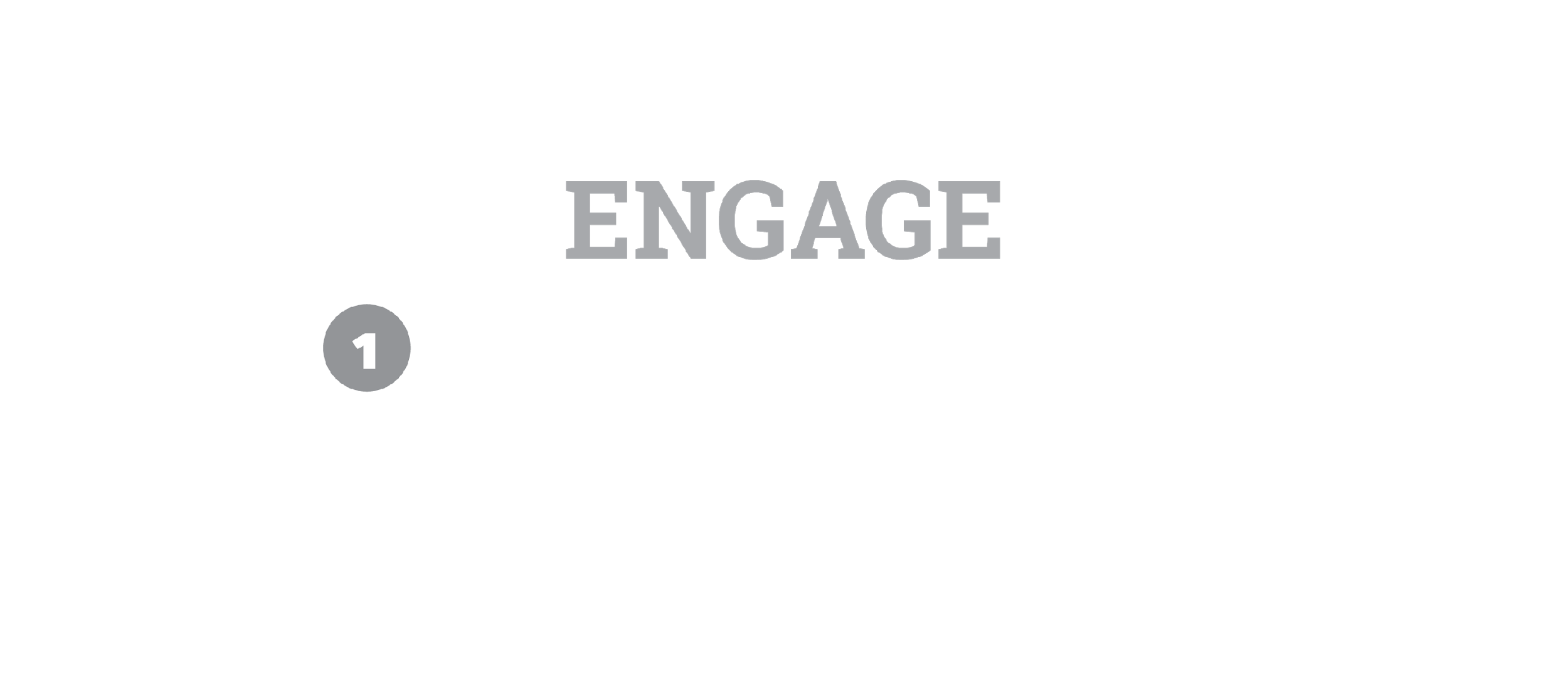 [Speaker Notes: Presenter’s Note: For this activity, have participants ...

The National Education Association (n.d.). Preparing 21st Century Students for a Global Society: An Educator’s Guide to the “Four Cs.” National Education Association. Retrieved from http://www.nea.org/assets/docs/A-Guide-to-Four-Cs.pdf]
Objectives
Identify a component of the Four Cs to actively promote in your classroom.
Apply your understanding of iPads and the available tools to create a learning experience for the classroom.
App Ideas
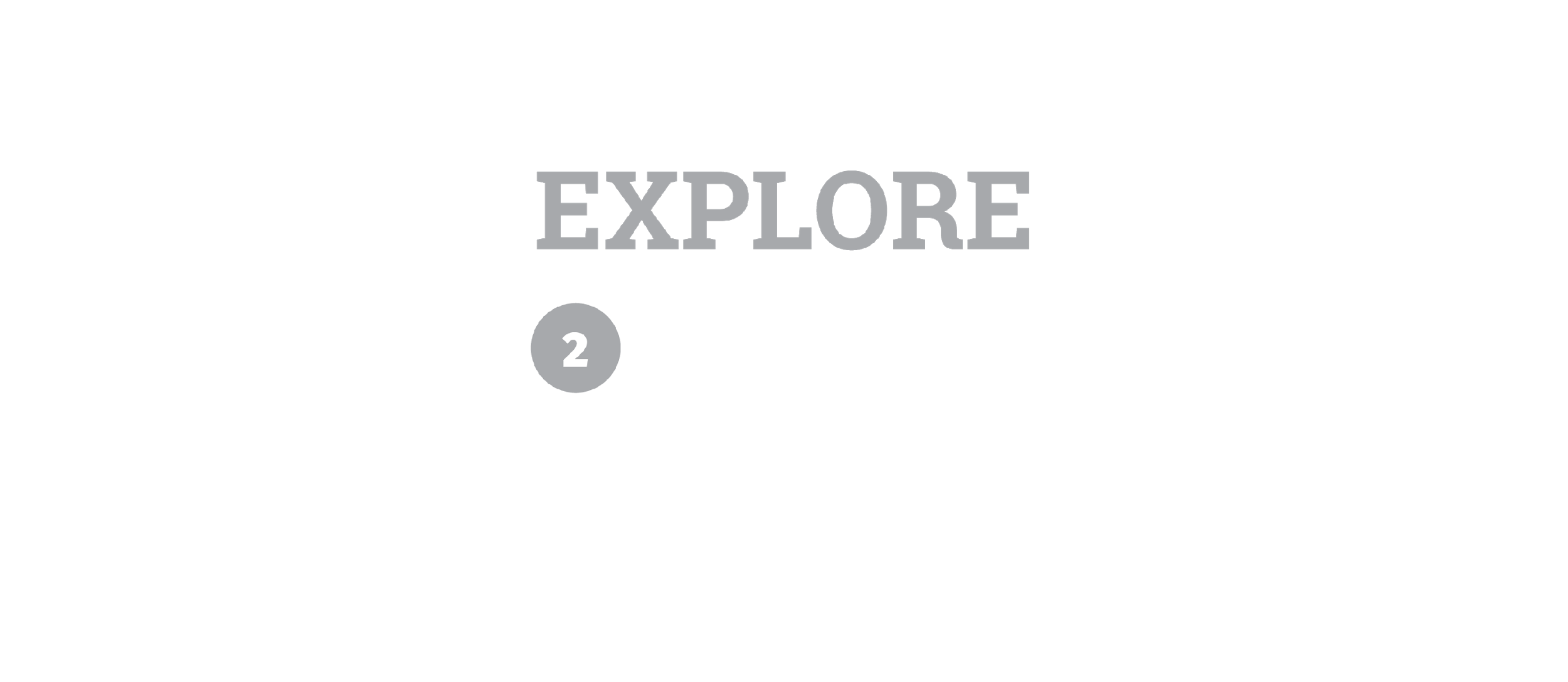 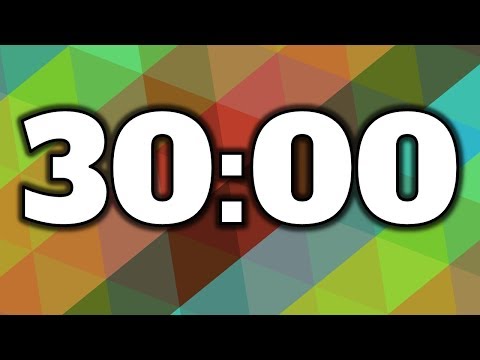 Stop and Jot
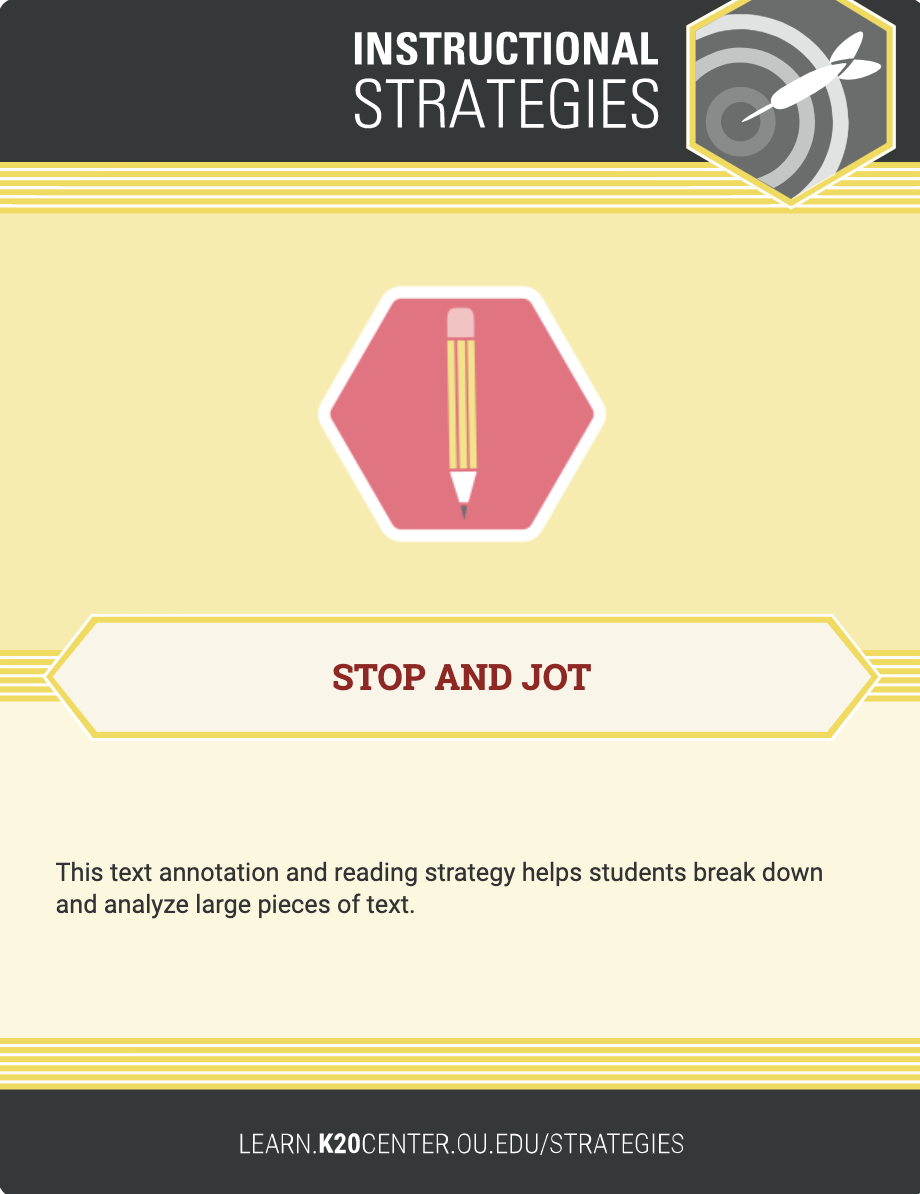 As you research apps, make a few notes on this Google Doc.
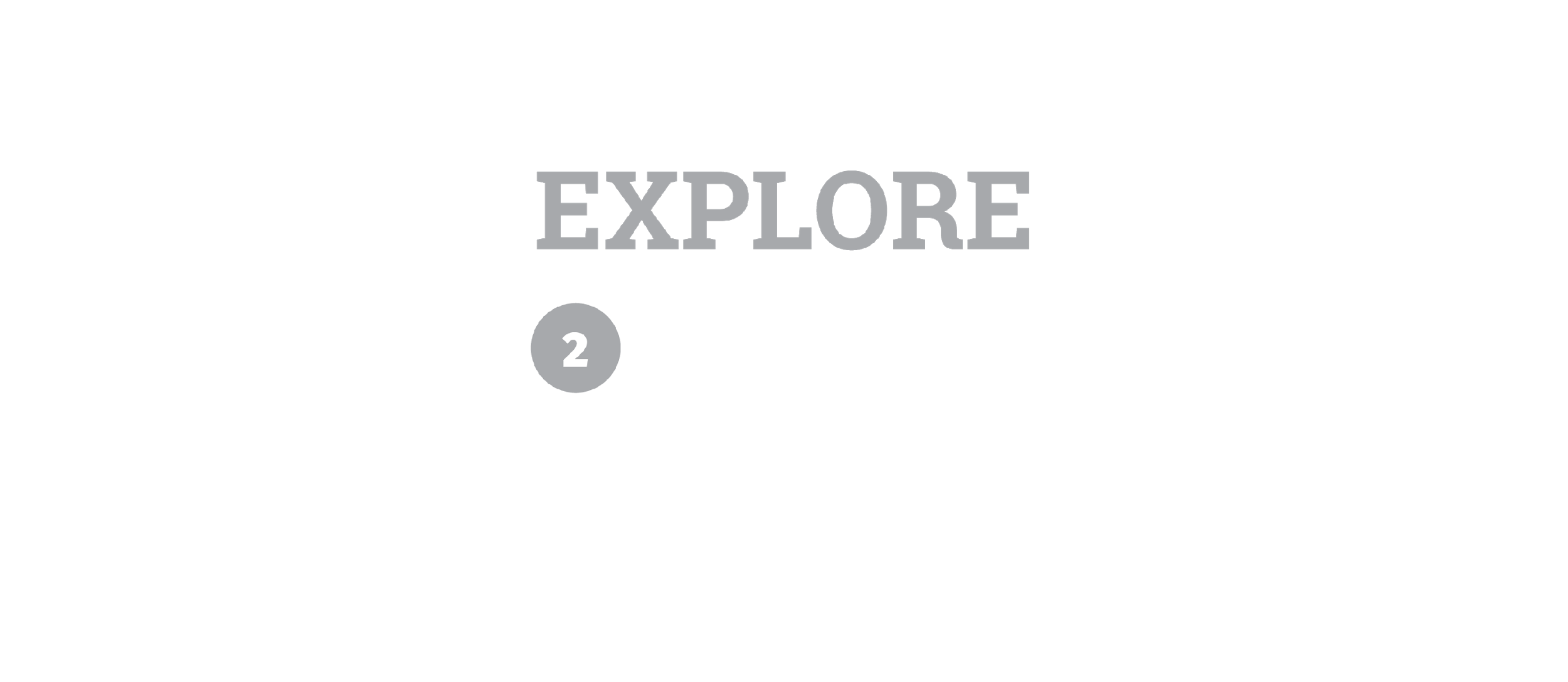 [Speaker Notes: Coogle Coc forced copy]
Constructing the Four Cs: Anchor Chart
With your partner, discuss your notes in the “How would this app address my Four C focus area?” column. What themes do you have in common?
Construct a list of characteristics that make an app useful for that C. Post the list to the 4C chart in Canva.
Does everyone agree with their assessments?
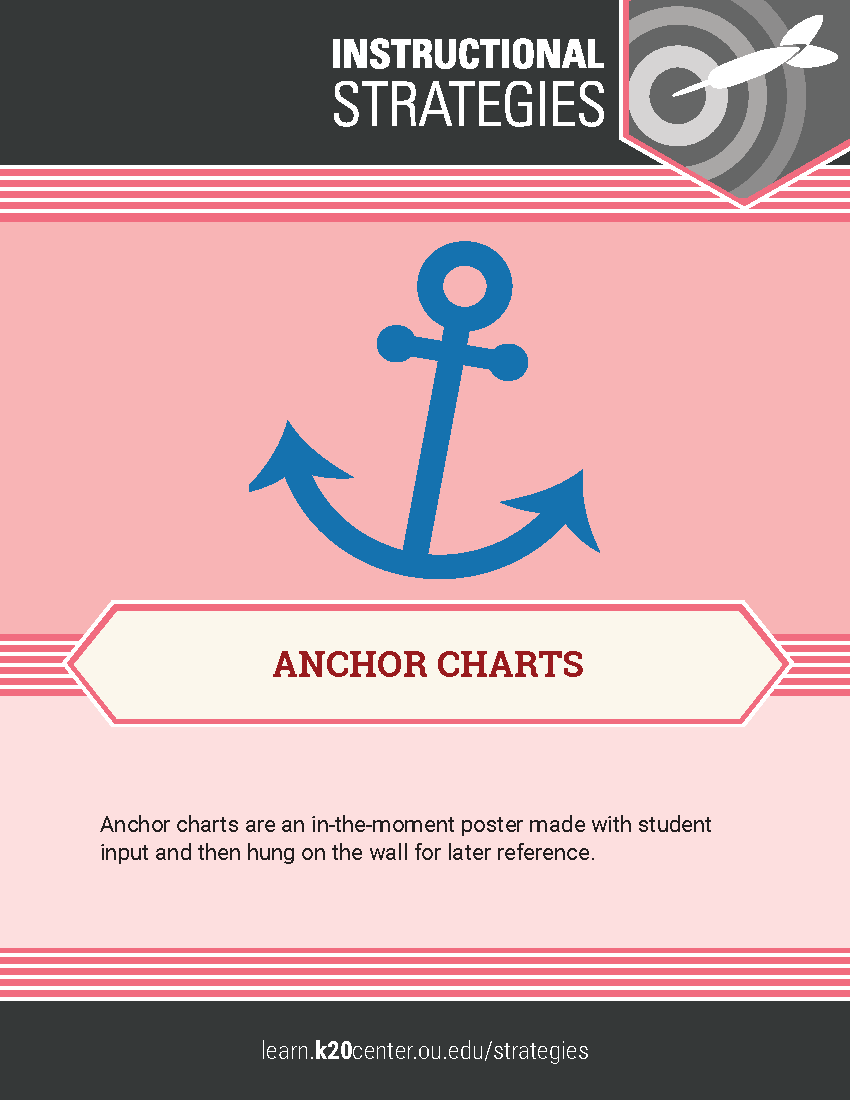 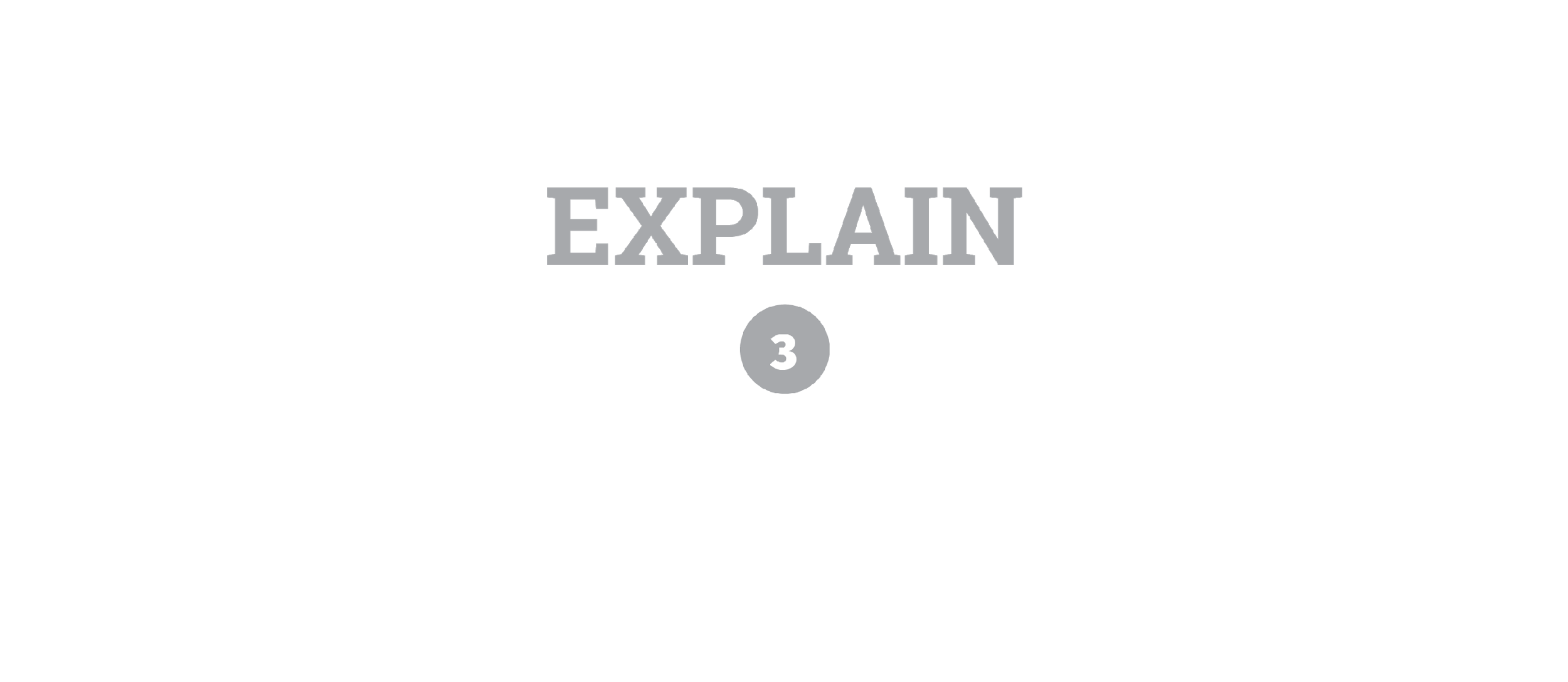 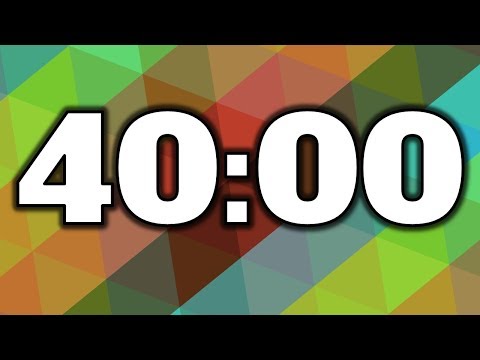 Task Card Work Time
Complete the Task Card by creating an activity to use in your classroom. 
This 5E Lesson Organizer might help you.
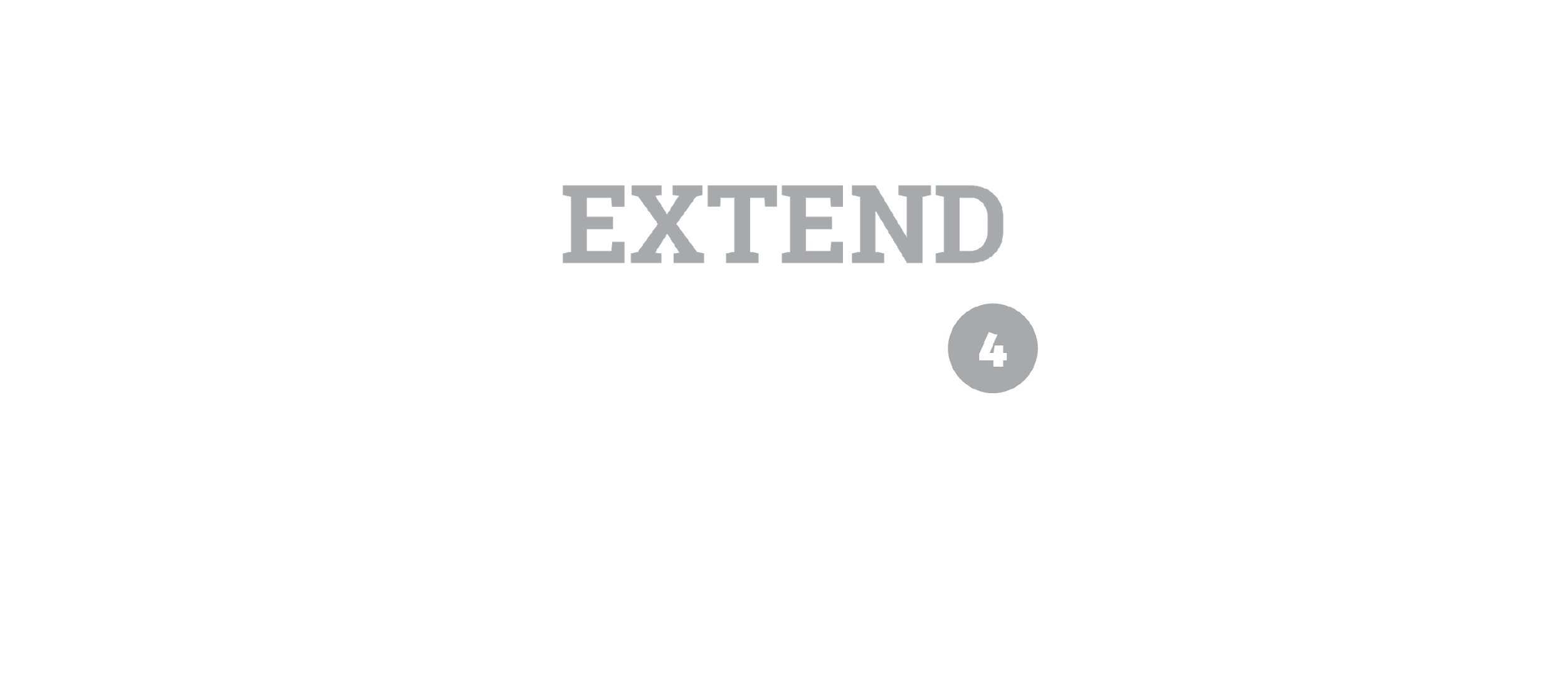 [Speaker Notes: Task Card - This link will force participants to create their own copies.]
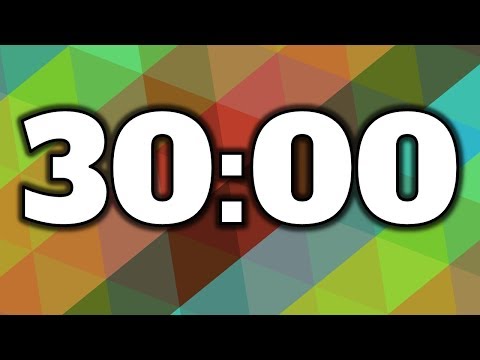 Share & Reflect
Go to Flipgrid and answer the prompt.
Go to the shared spreadsheet of activities created by your teammates. Bookmark this sheet!
Review 2–3 activities. Think about how you might use the same ideas or topics. 
Go back to Flipgrid and respond to 2–3 videos from your teammates.
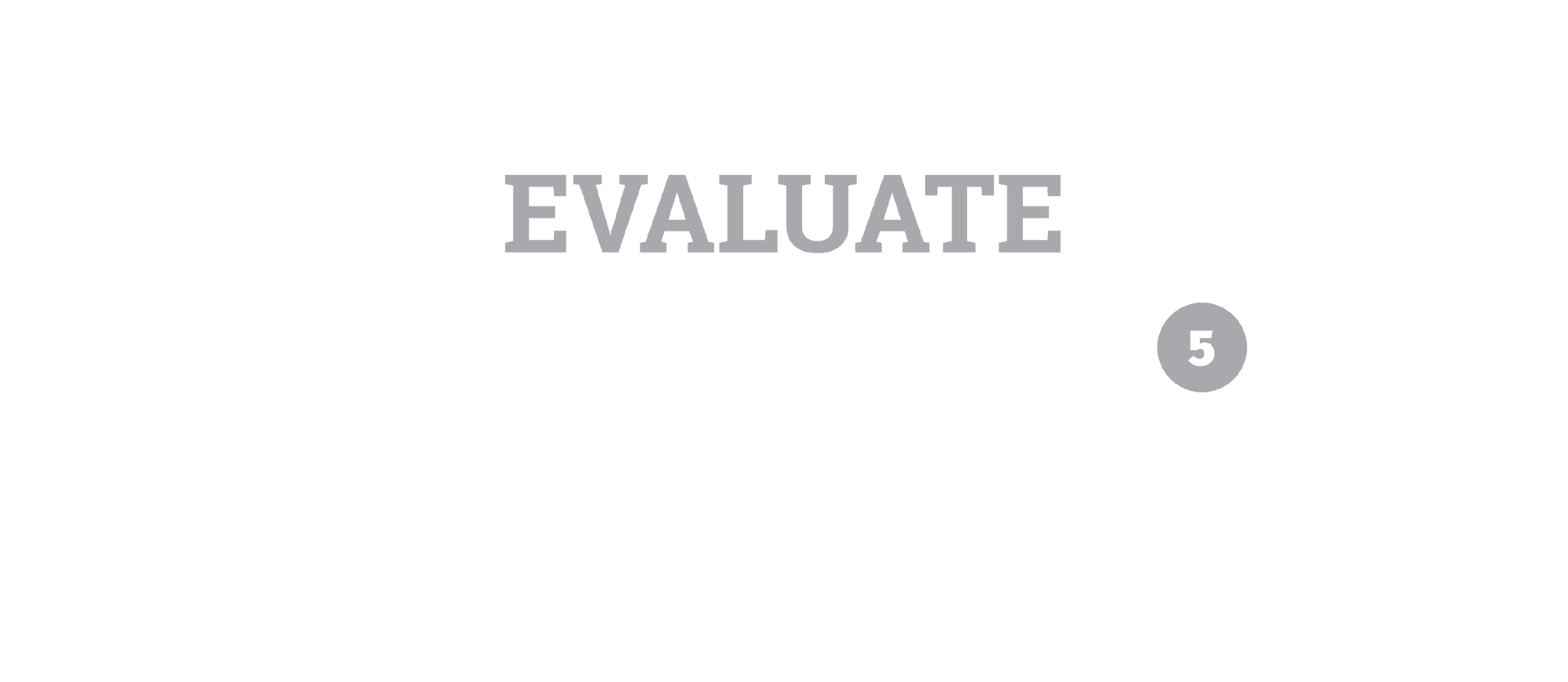 Objectives Revisited
Identify a component of the Four Cs to actively promote in your classroom.
Apply your understanding of iPads and the available tools to create a learning experience for the classroom.
Strategies/Tools Revisited
Anchor Charts
Mentimeter
Four Corners
Stop and Jot
Canva
Task Card
Share/Reflect
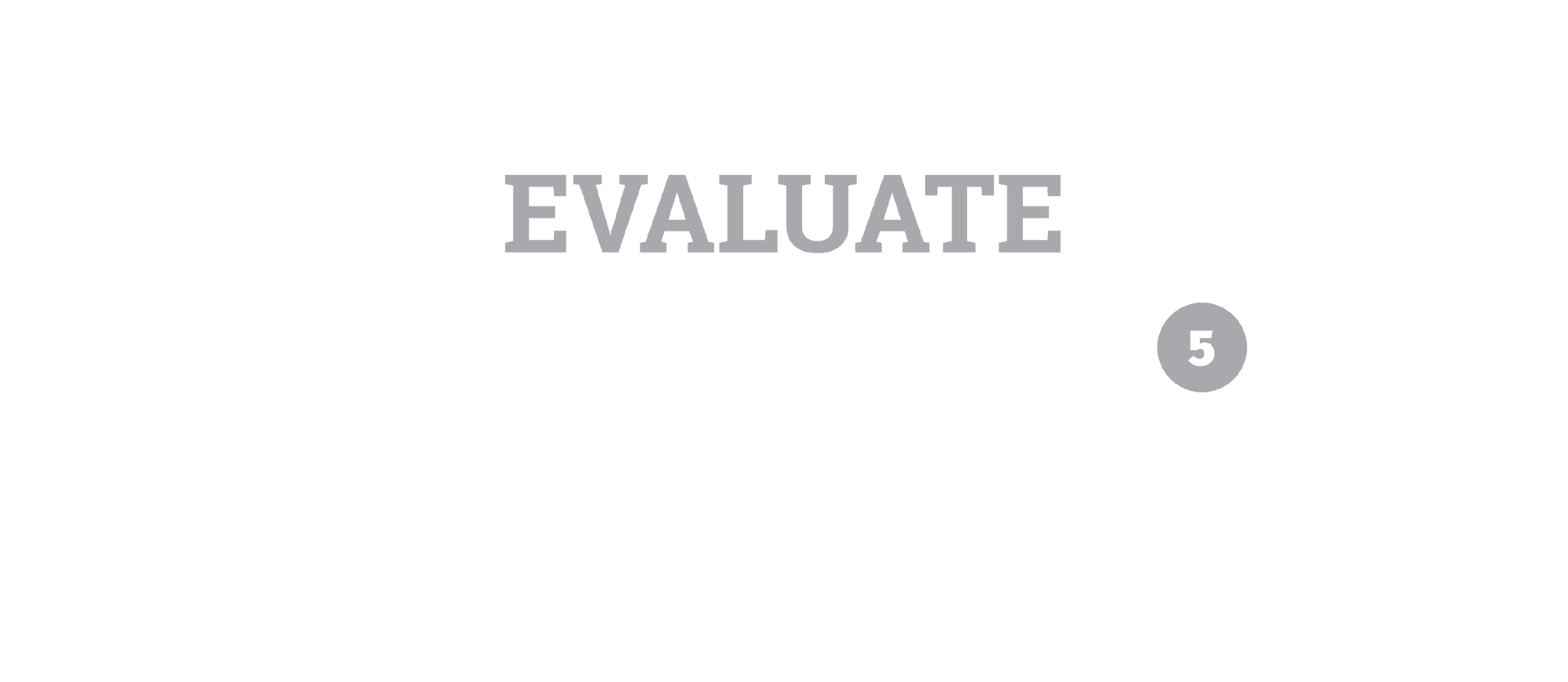 Feedback
{insert Rapid Feedback QR code}
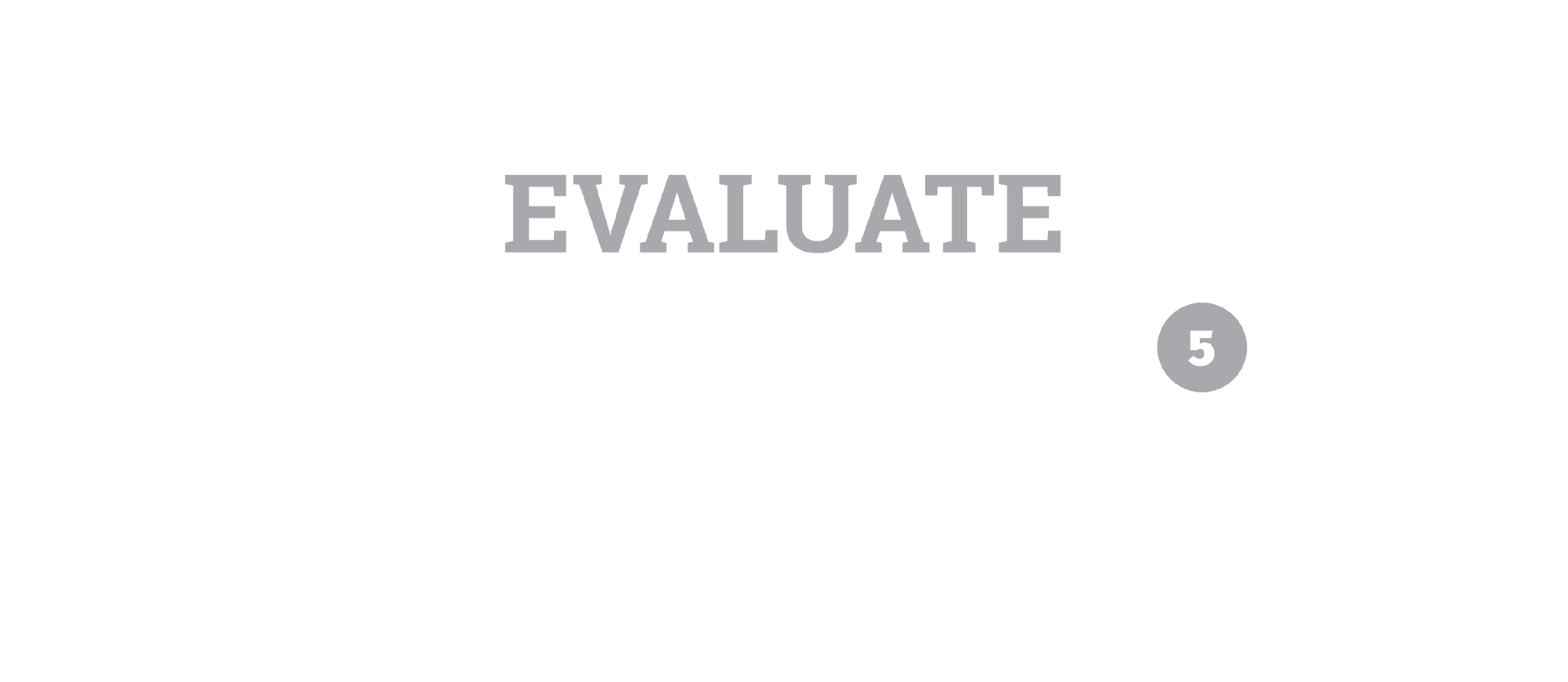